Kognitivní
architektury
Michal Vavrečka
Incognite, CIIRC, CTU Prague
Chinese room experiment
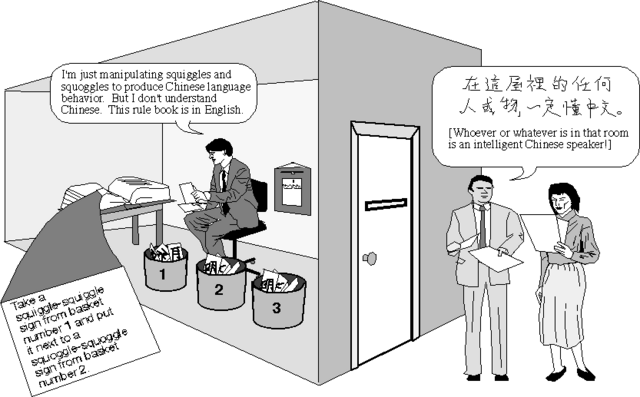 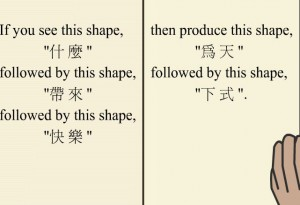 The Chinese Room argument, devised by John Searle (1980), is an argument against the possibility of true artificial intelligence. Searle argues that computers merely use syntactic rules to manipulate symbol strings, but have no understanding of meaning or semantics.
Physical symbolic system
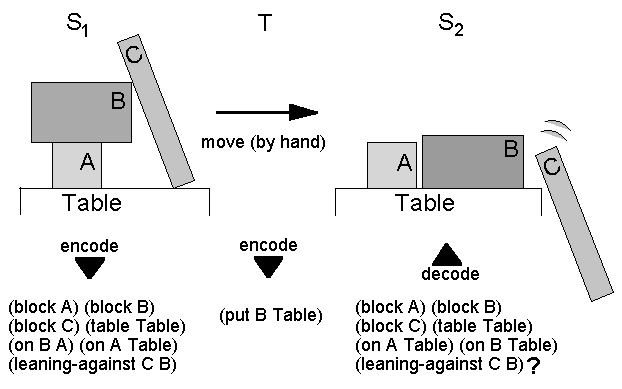 Dual coding theory
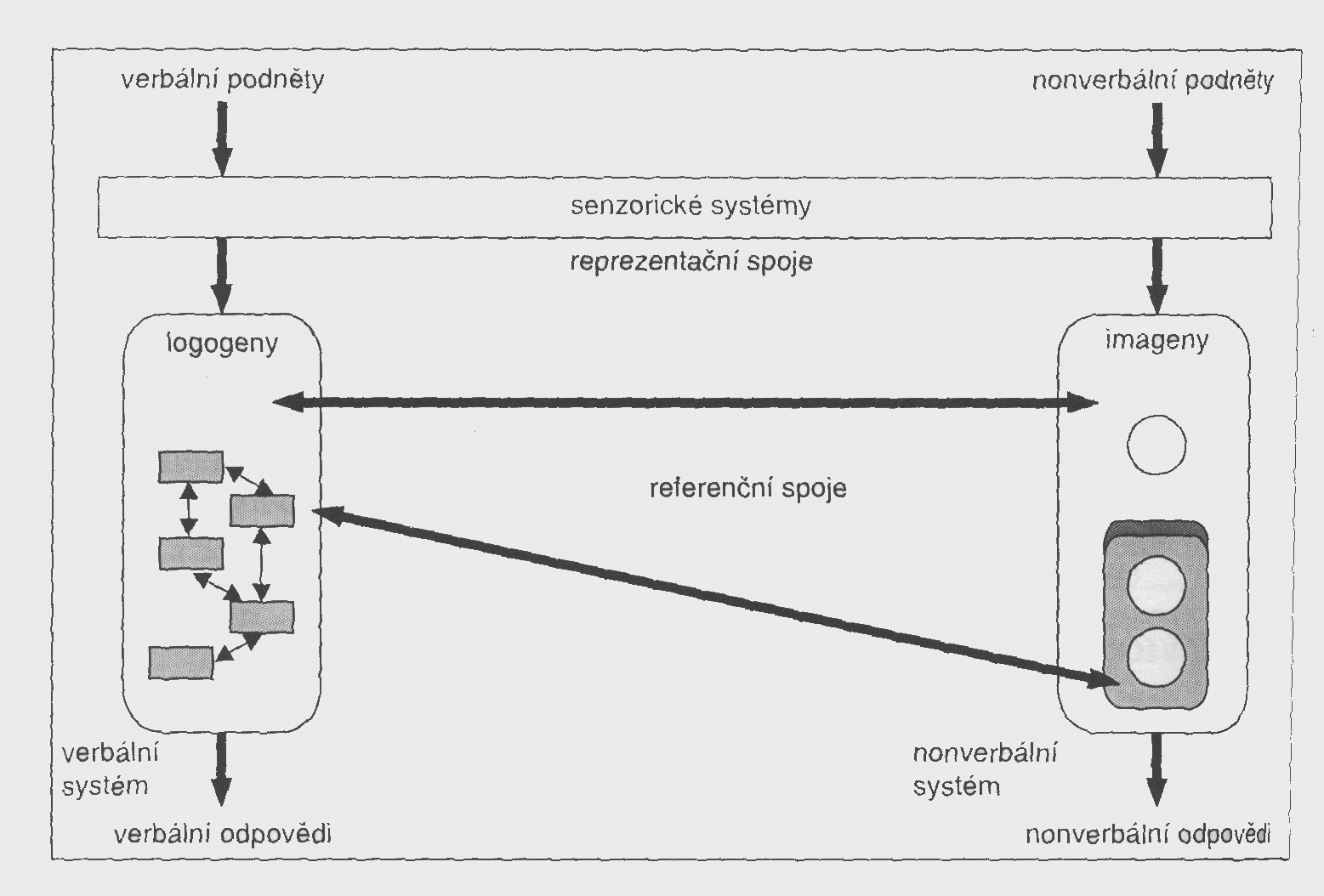 Unsupervised grounding (2008)
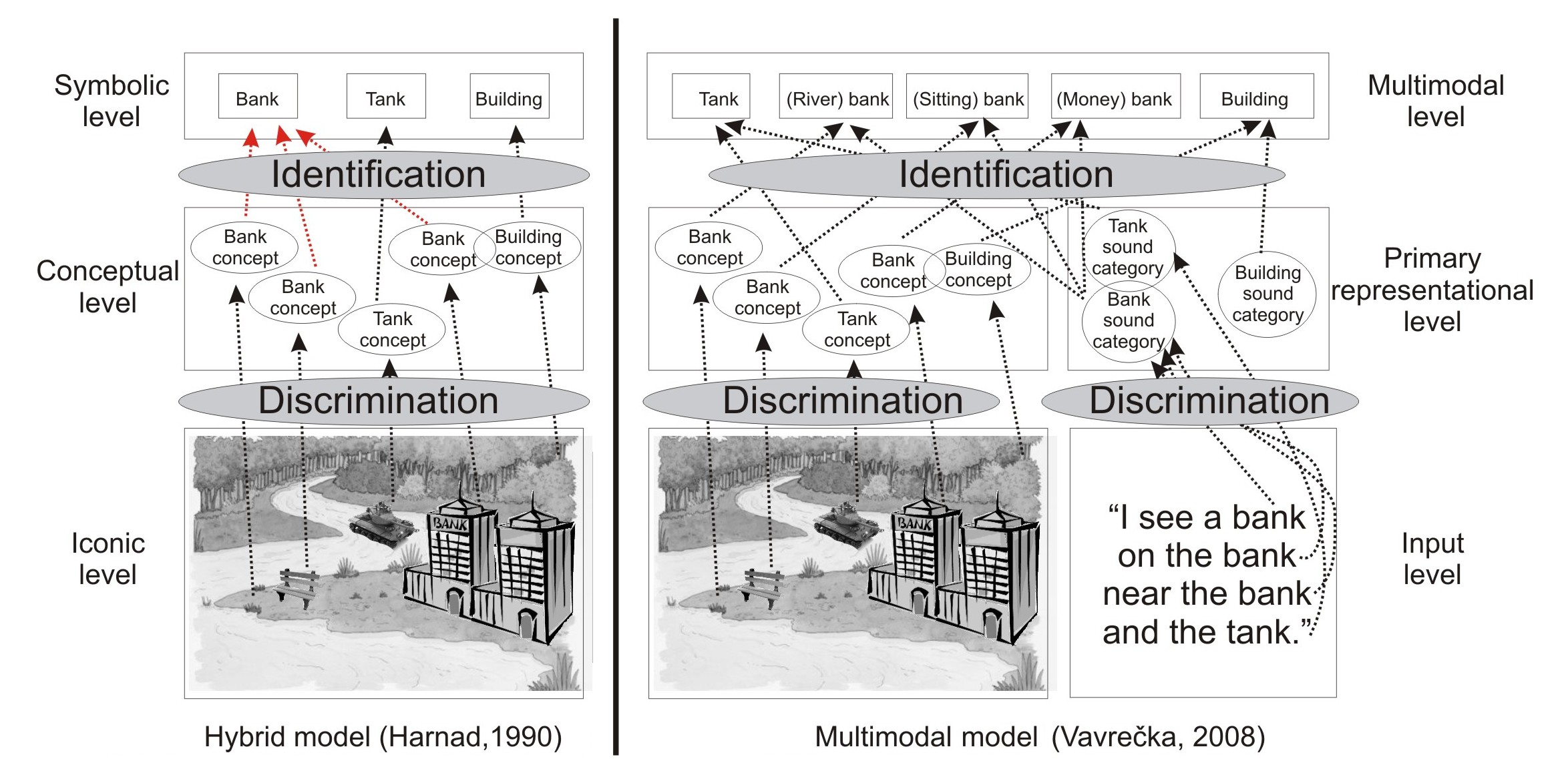 Primary representation
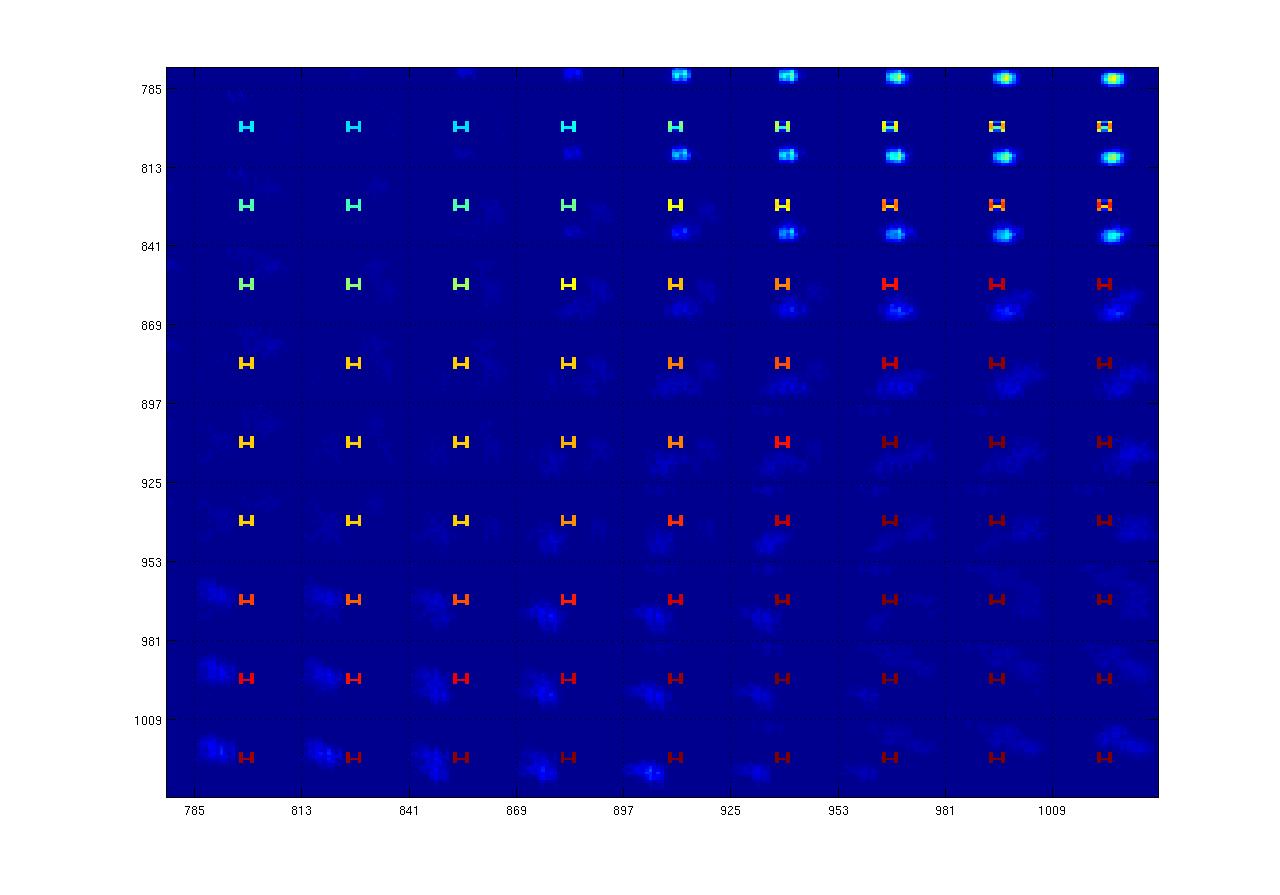 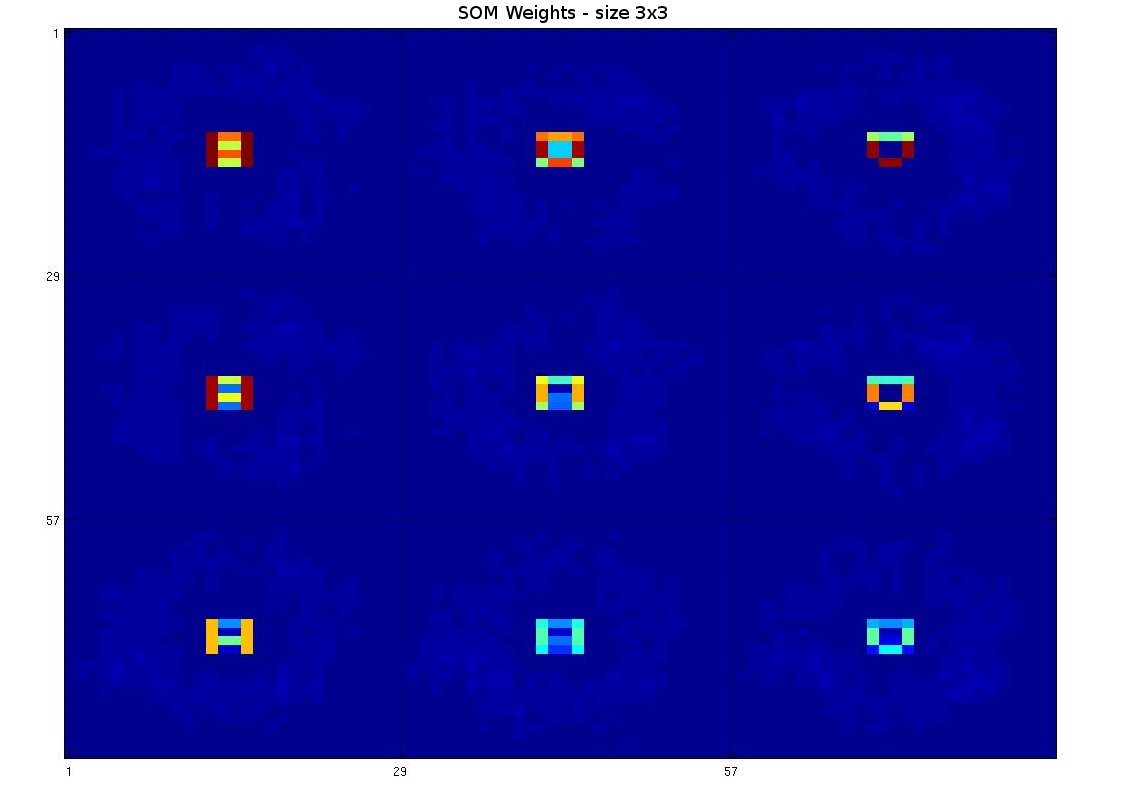 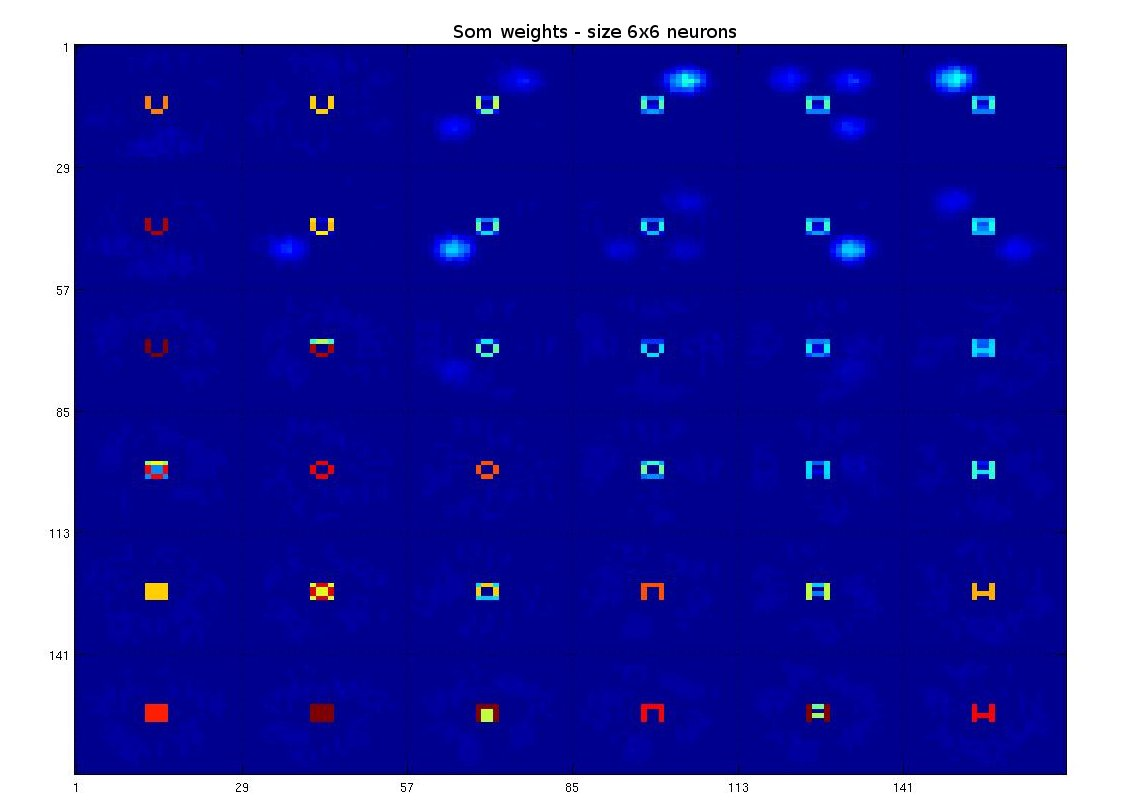 Separate vision modules (2009)
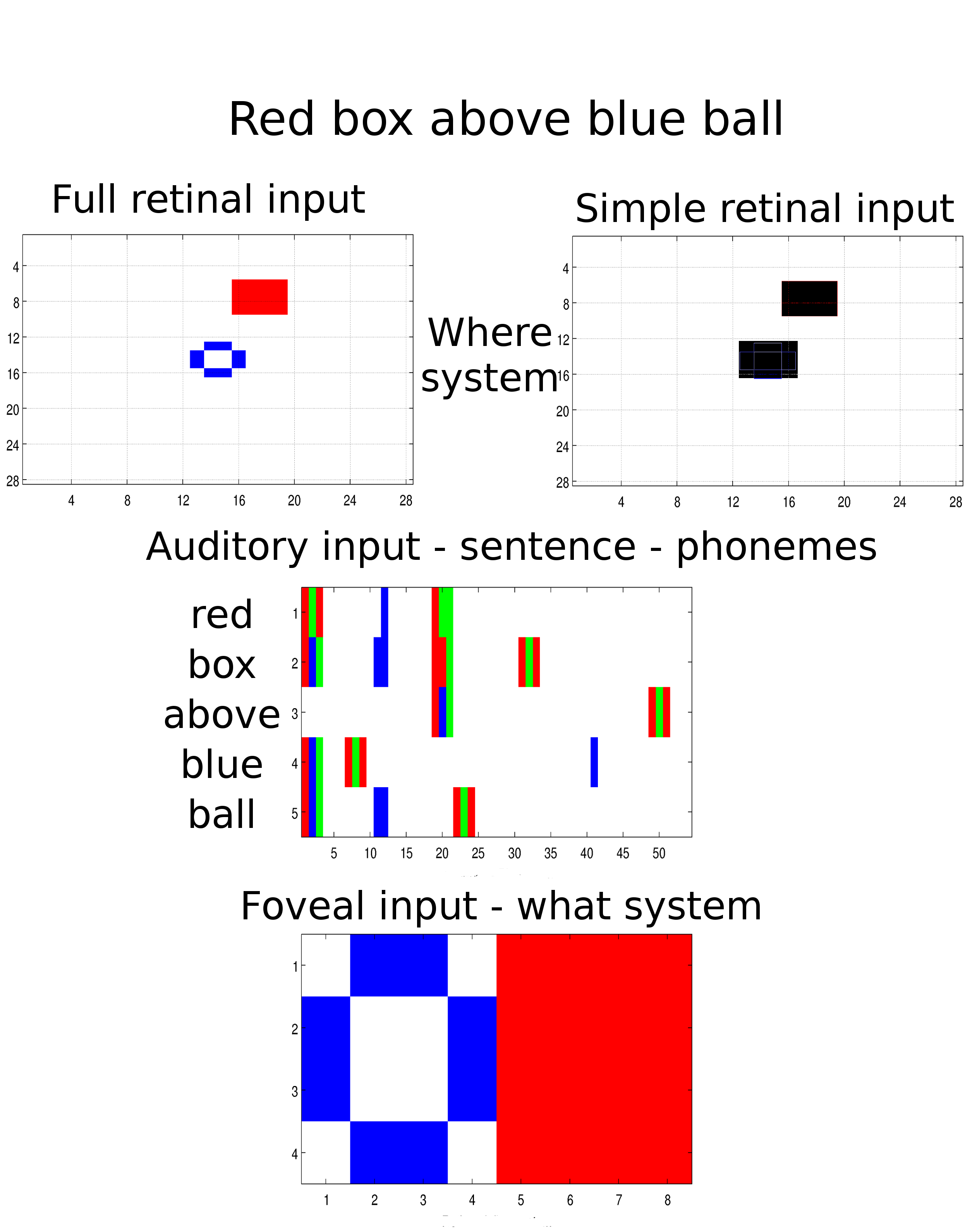 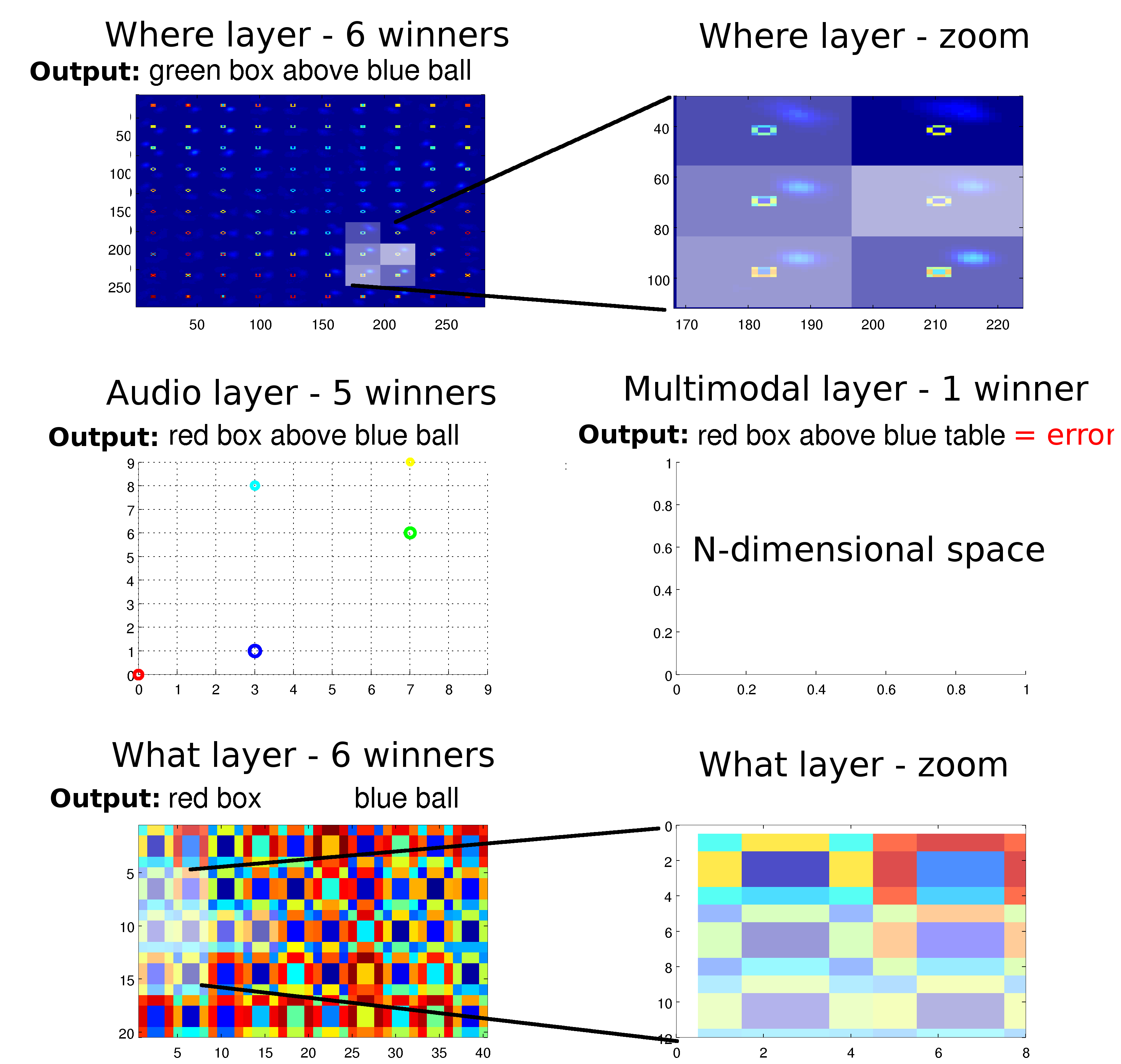 Where system  (2009)
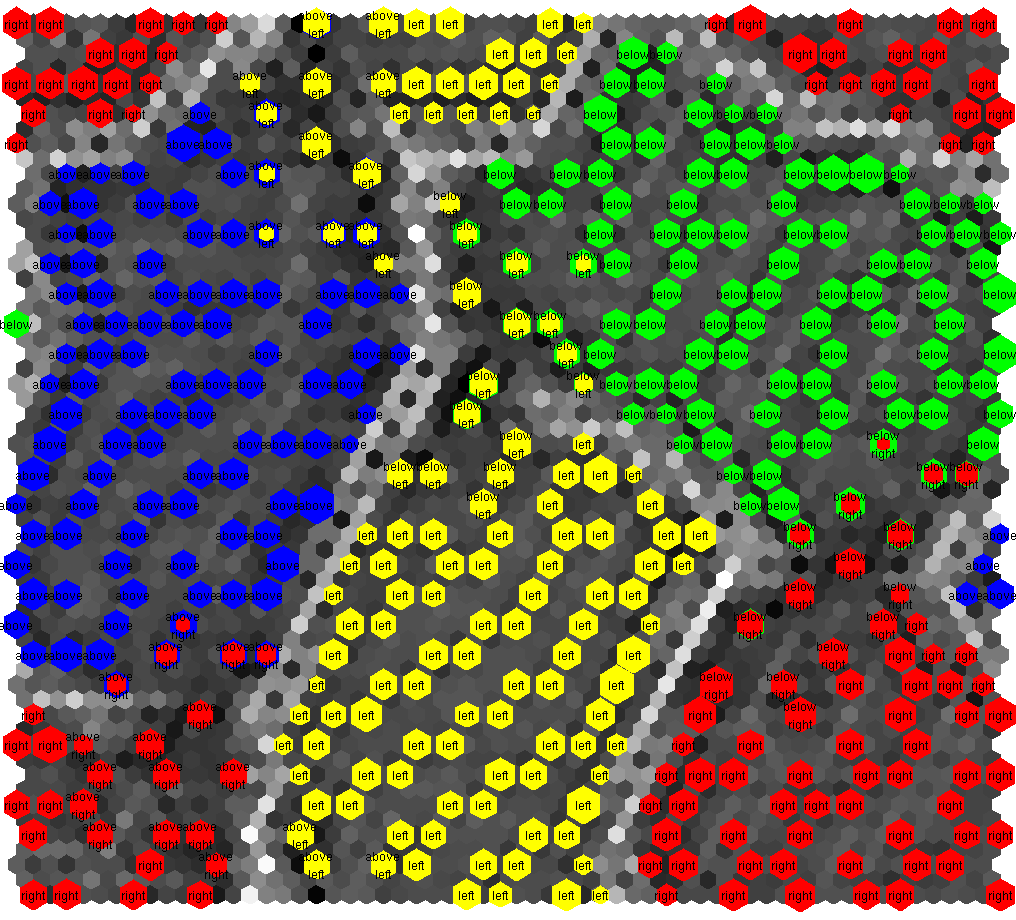 Multimodal representation
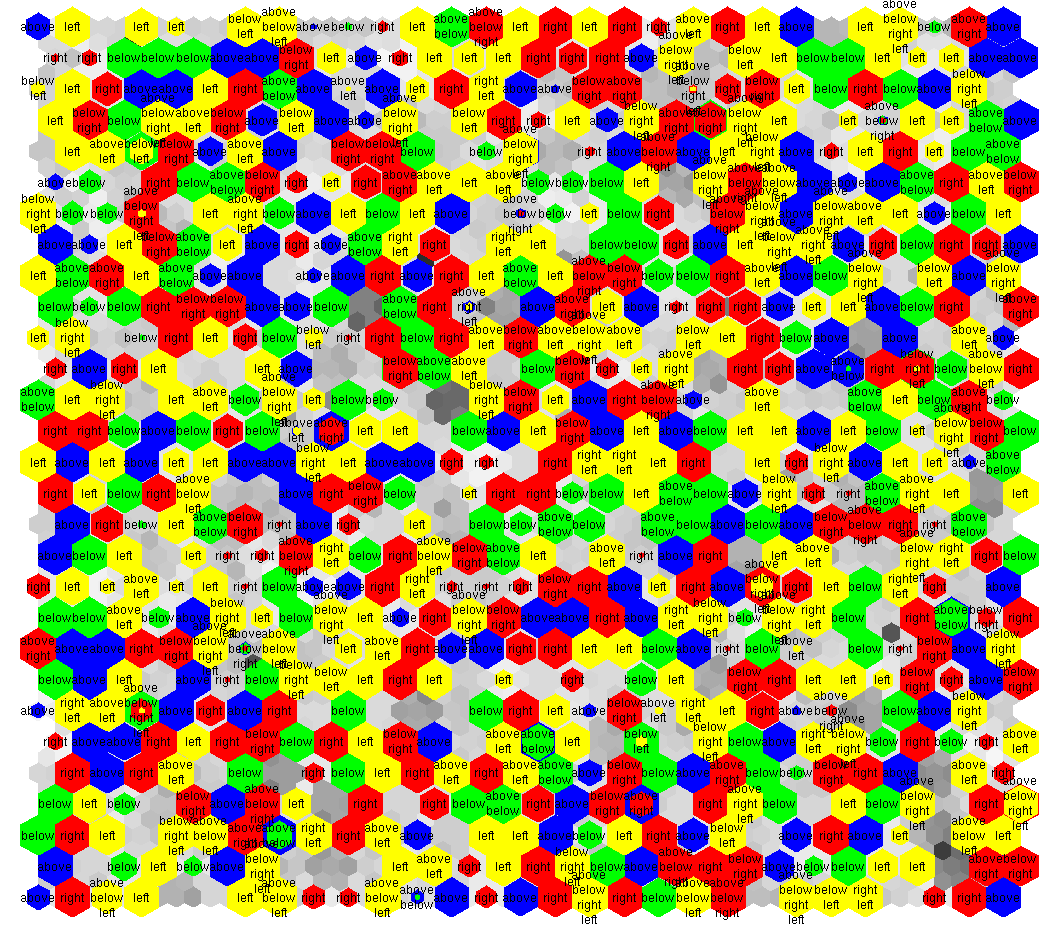 Sequence grounding (2011)
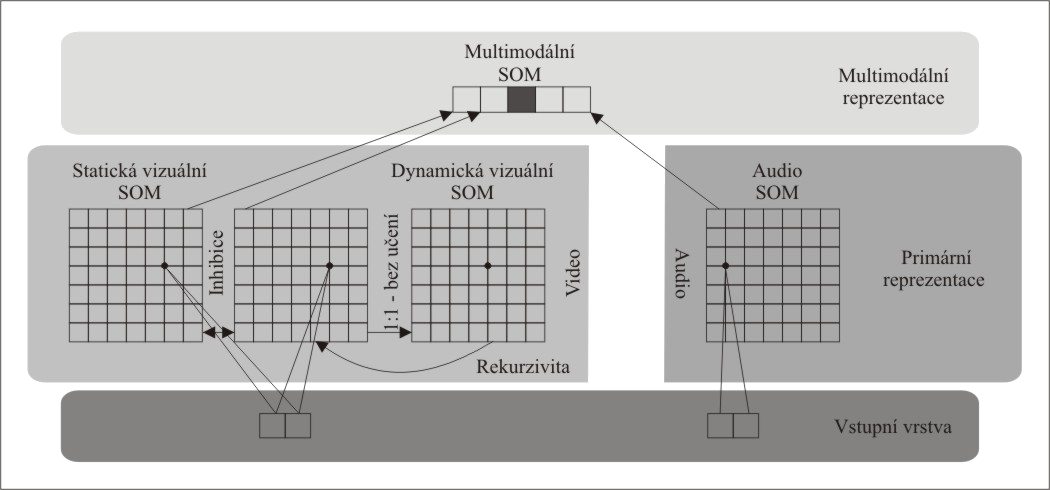 Growing nets (2012)
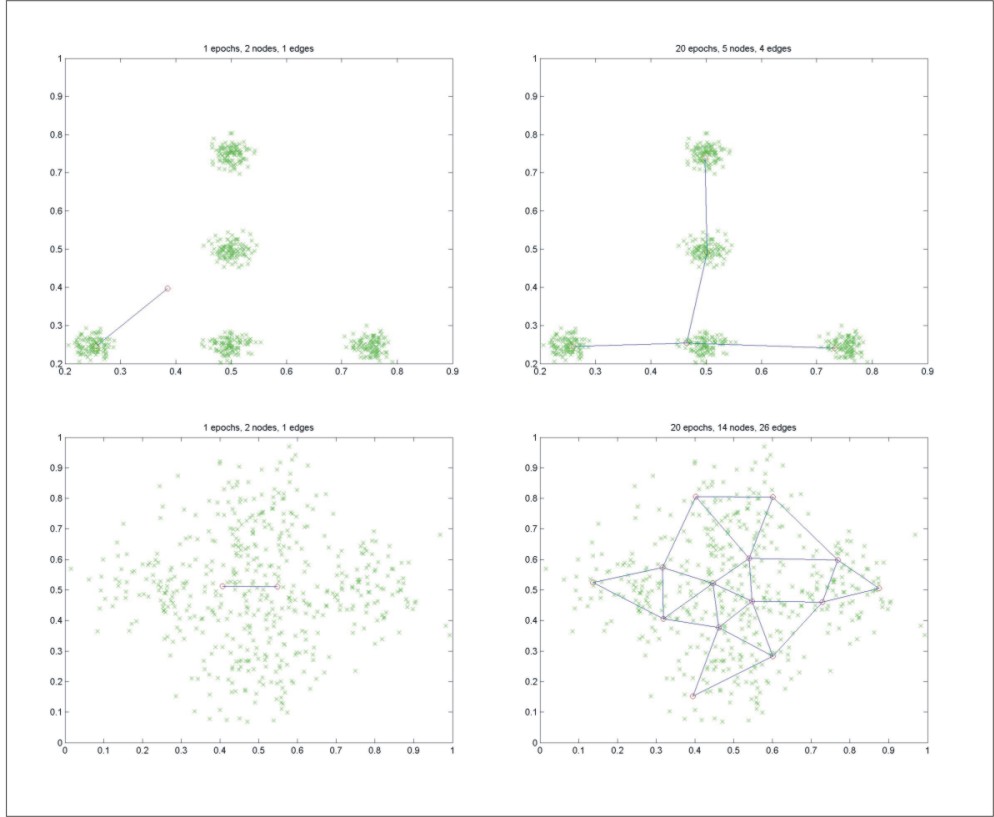 Ripley 2.0 (2013)
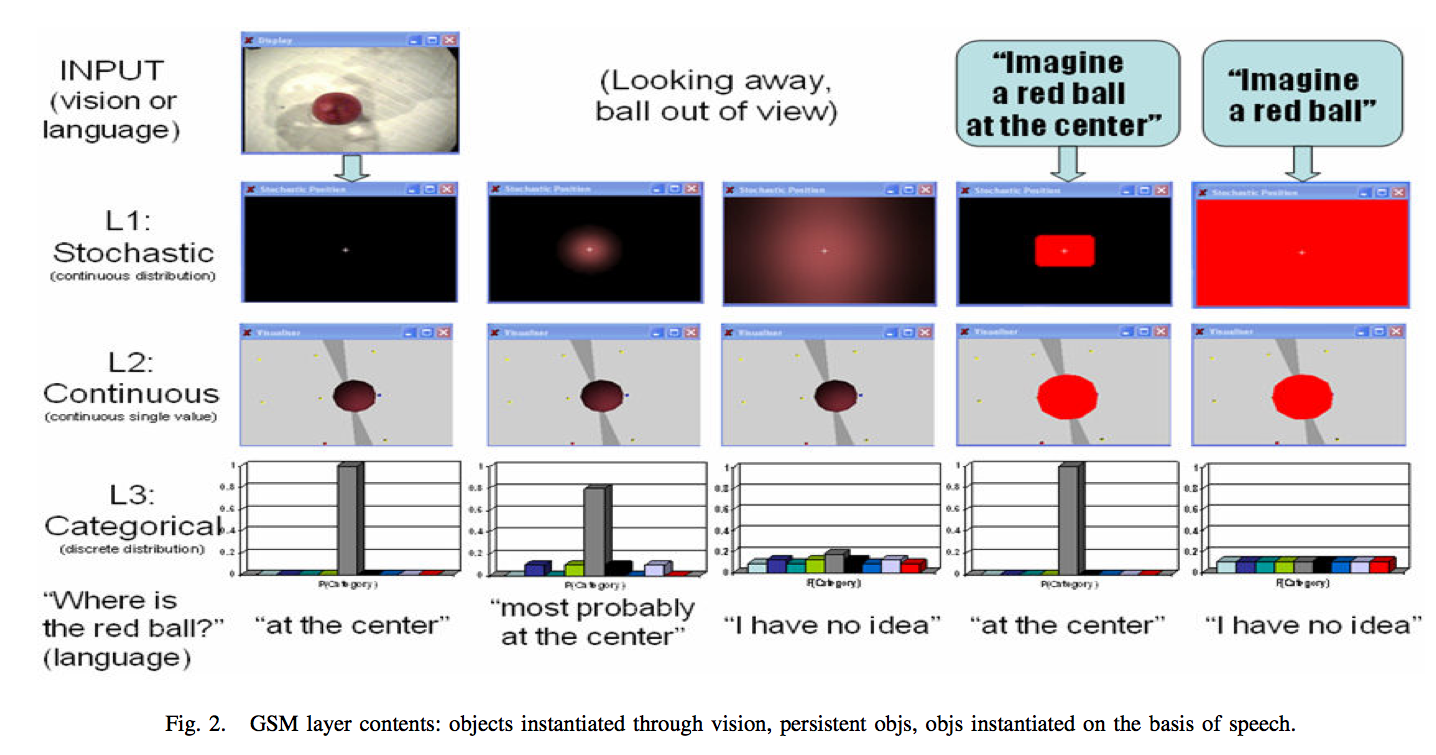 Disambiguation (2014)
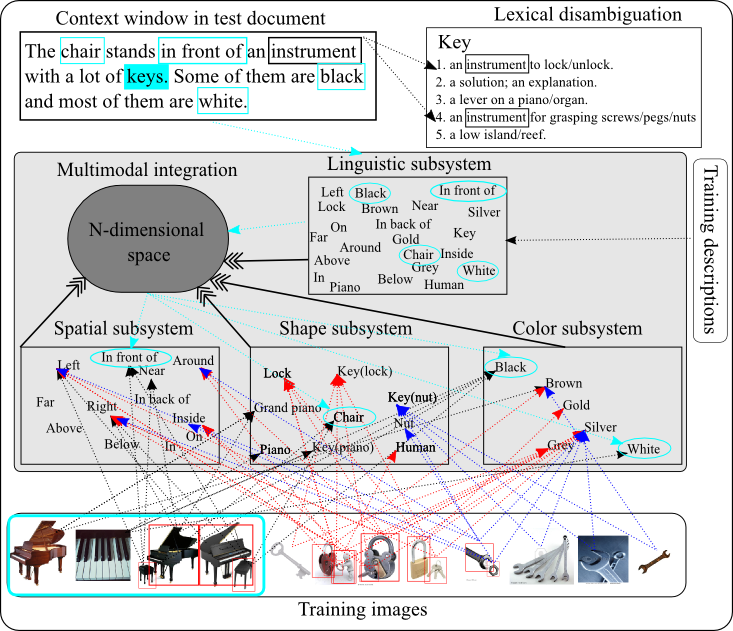 Sentence grounding (2015)
Neural module networks (2017)
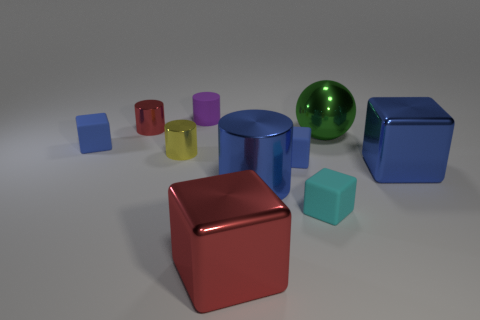 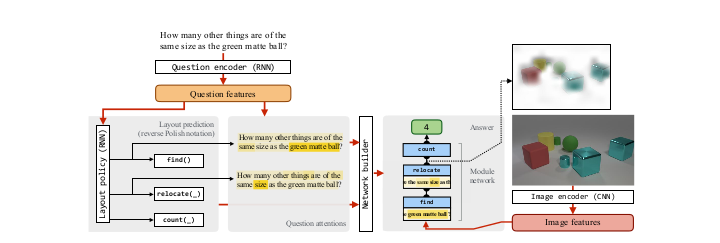 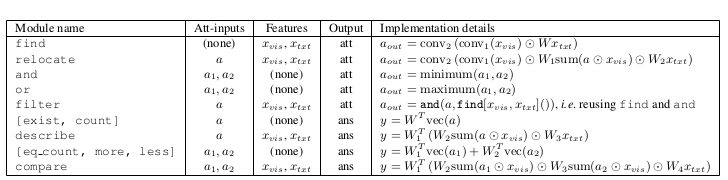 Robotic question answering (2017)
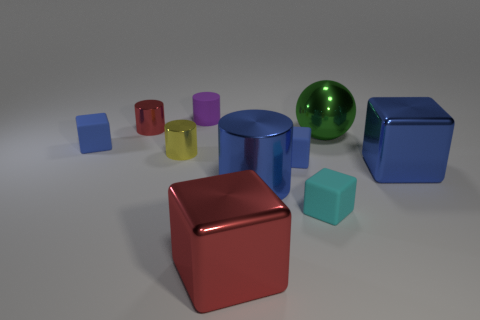 Transparency by design (2018)
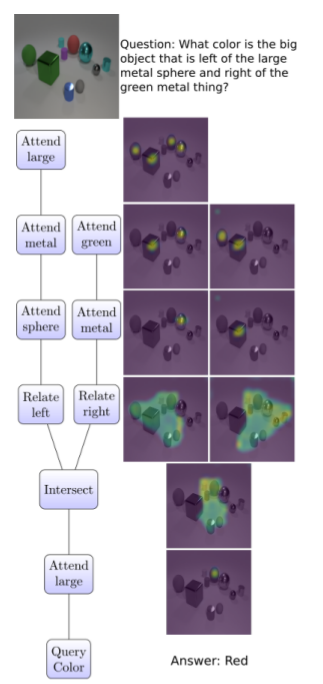 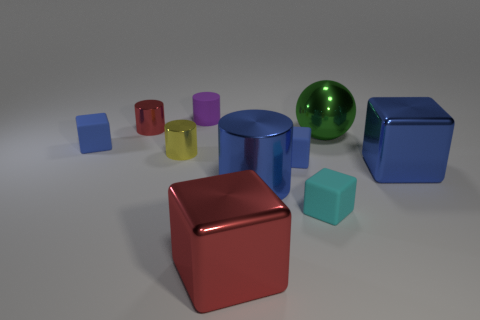 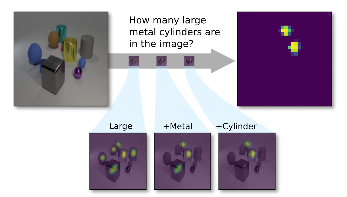 Verbal command execution (2019)
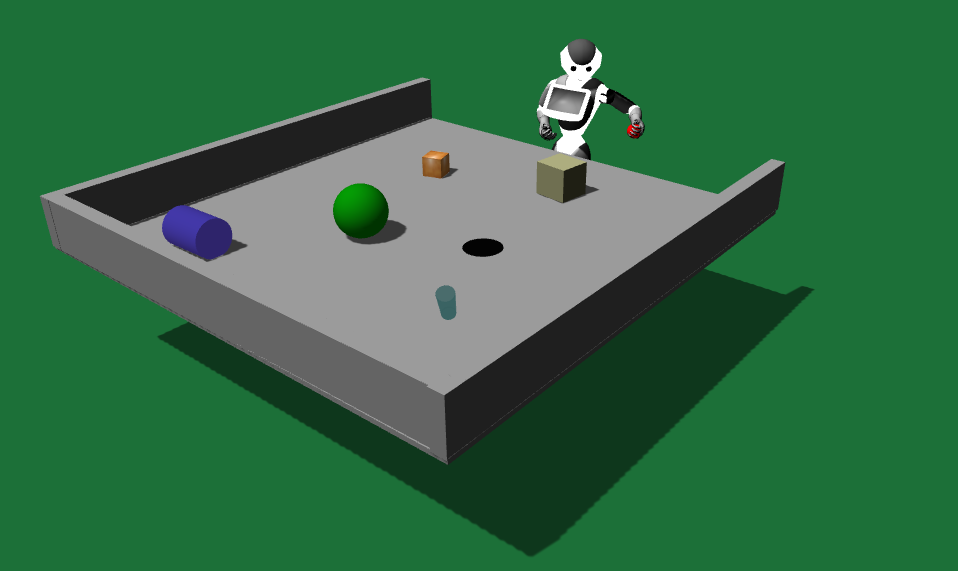 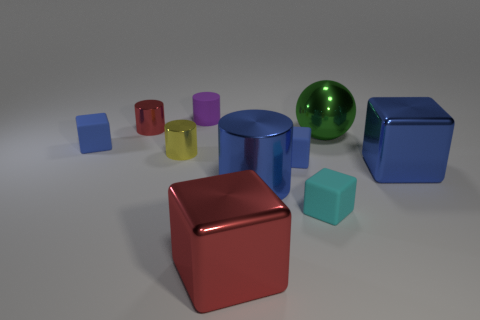 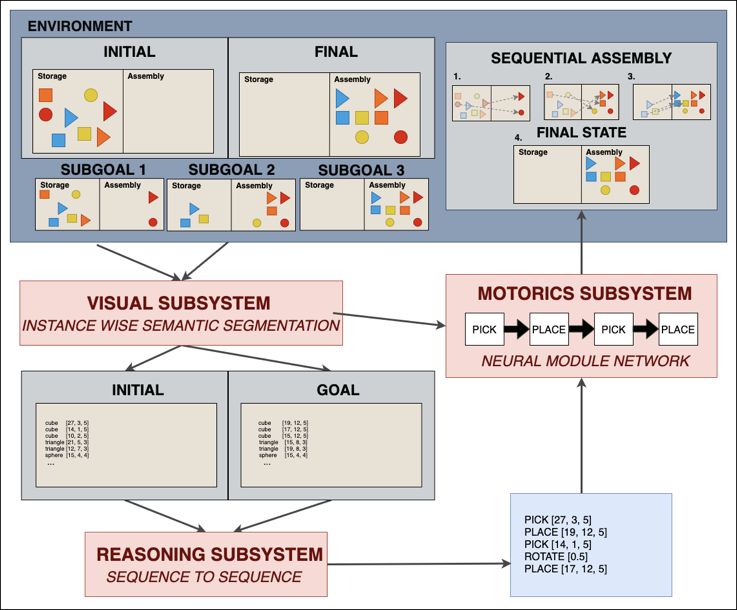 Intuitive physics (2020)
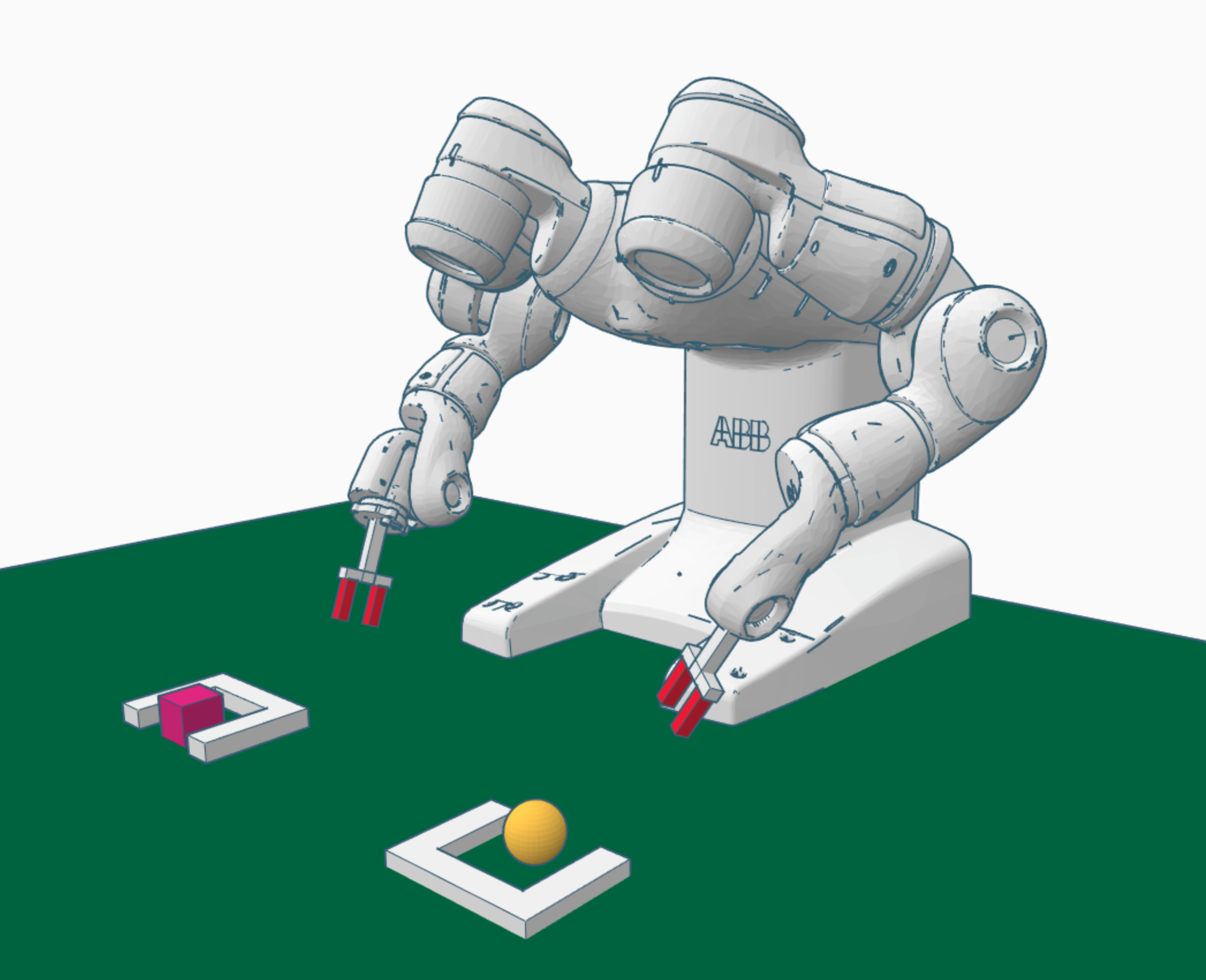 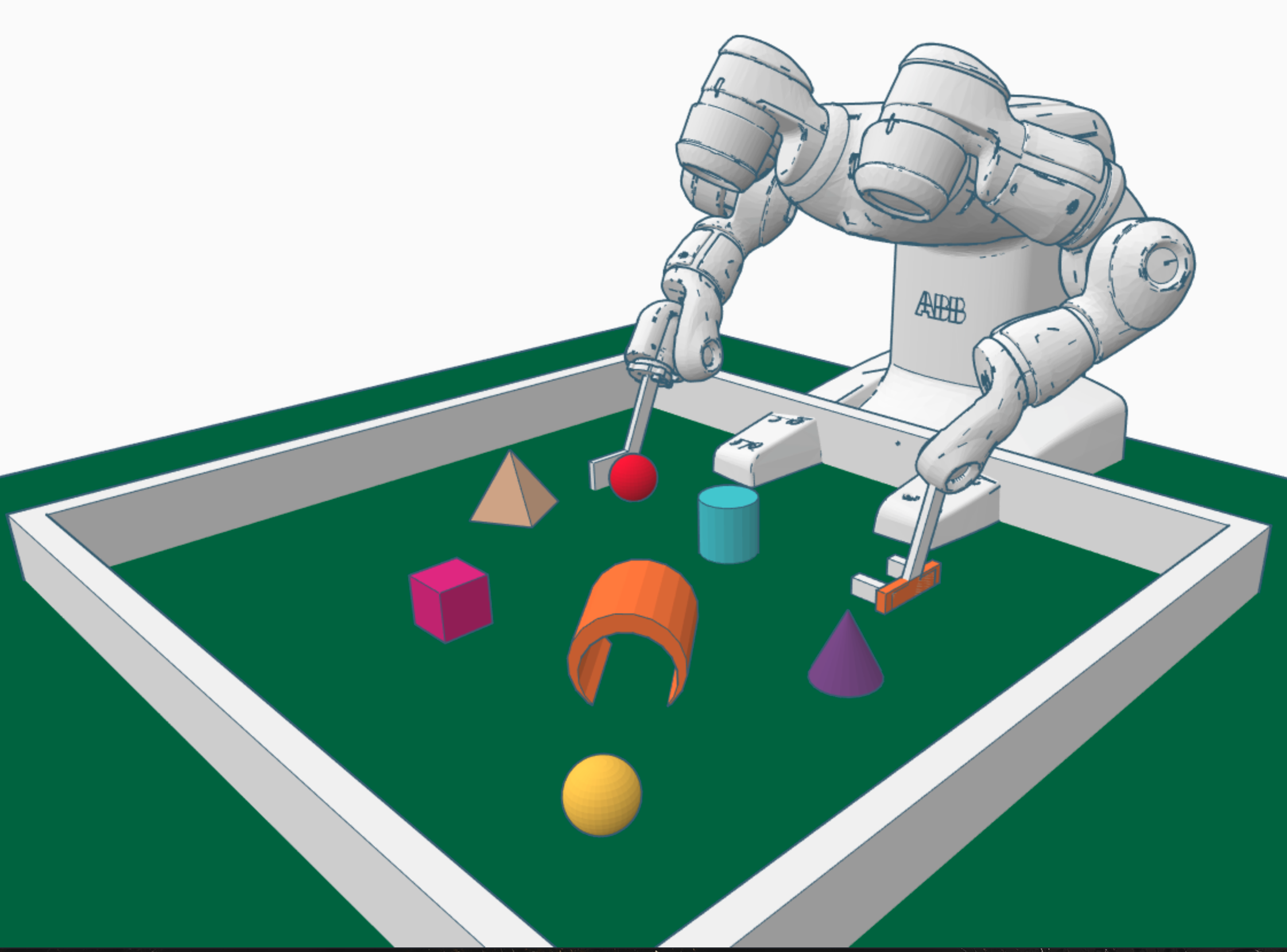 Multimodal autoencoders (2021)
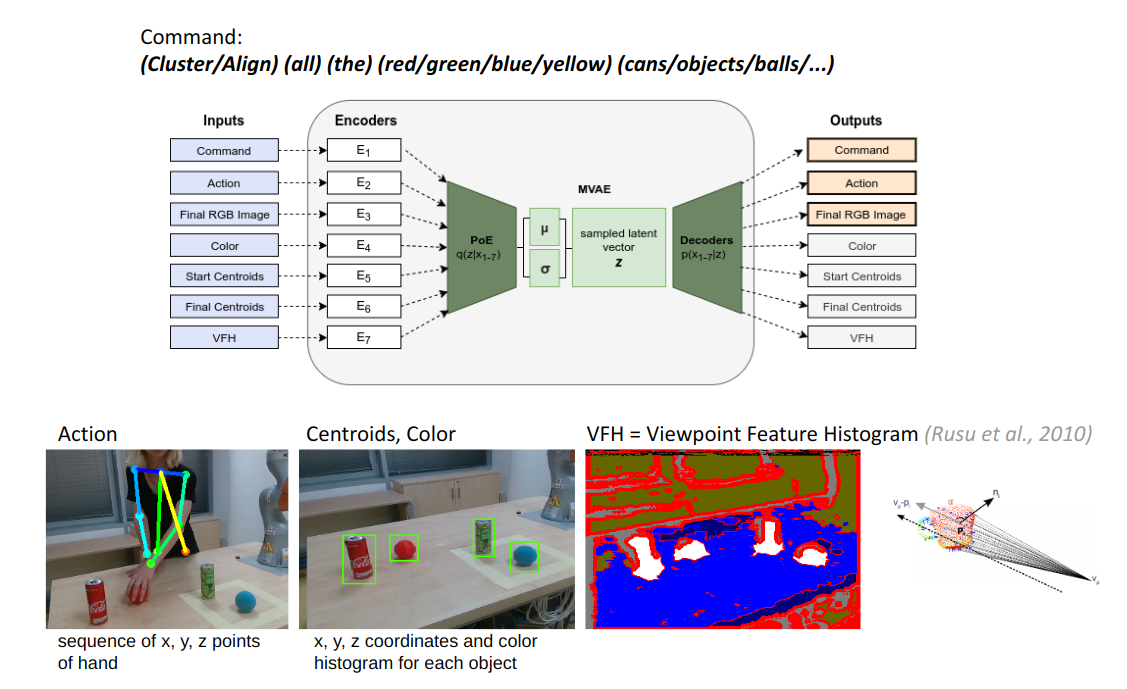 Action grounding (2022)
iChores project (2023-25)
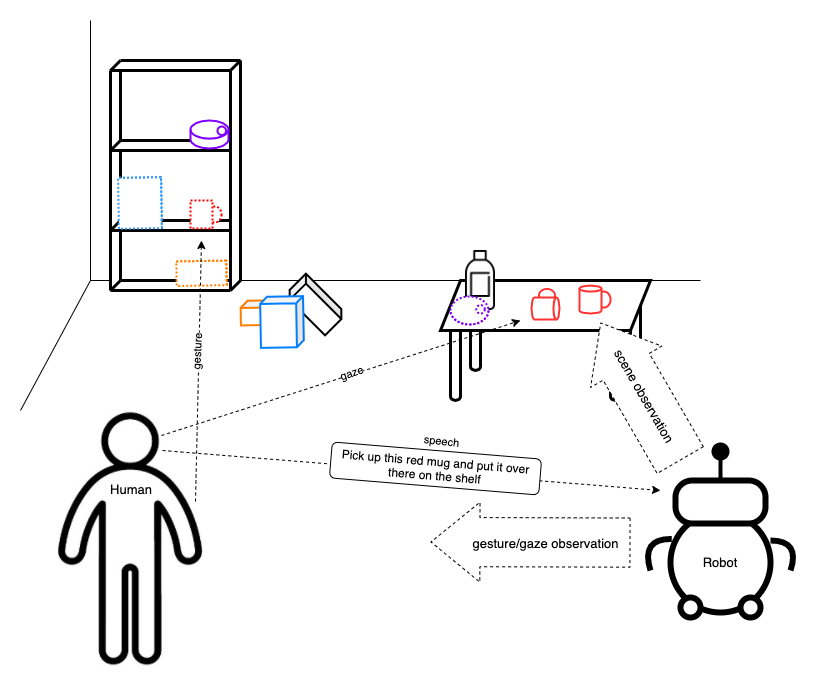 Thank you
 

michal.vavrecka@cvut.cz
kognice.wixsite.com/vavrecka
incognite-lab.github.io